ESCUELA SUPERIOR POLITÉCNICA DEL LITORAL

FACULTAD DE ECONOMÍA Y NEGOCIOS
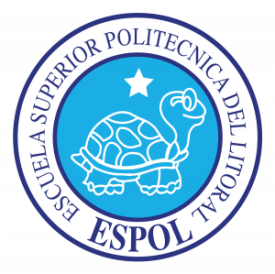 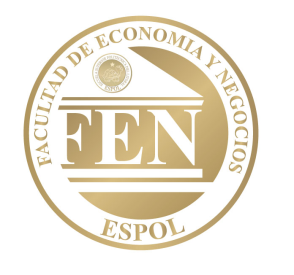 TESIS DE GRADO
Presentado por:
María Gabriela Menéndez Morales
Director:
Econ. Pedro Gando Cañarte, MBF
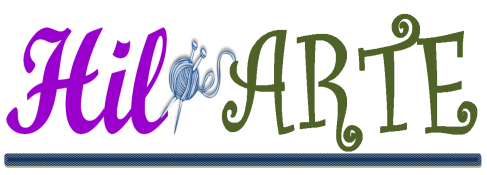 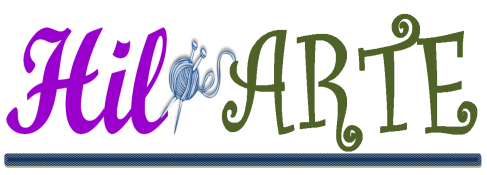 1
TEMA
PROYECTO DE INVERSIÓN PARA LA COMERCIALIZACIÓN DE PRODUCTOS A BASE DE HILO DE NAILÓN  SINTÉTICO
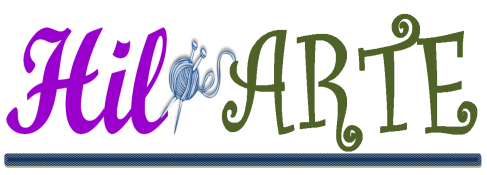 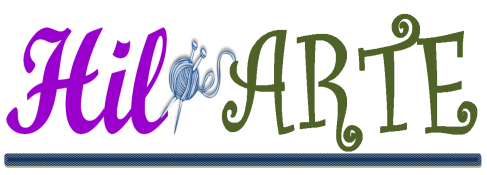 20/04/2012
2
INTRODUCCIÓN
Actualmente se conoce que el nailon sintético no tiene mucho reconocimiento en nuestra ciudad por tal motivo nace la idea de elaborar productos y comercializarlos en la ciudad de Guayaquil, aunque ya existen lugares en donde los venden  en pequeñas cantidades nuestro objetivo es elaborarlos y comercializarlos en una alta escala.
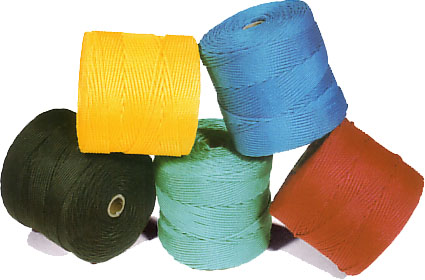 20/04/2012
3
NICHOS DE MERCADO
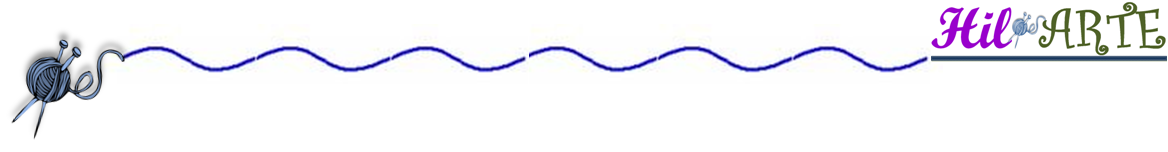 Nos encontramos en frente de posibilidad de tres nuevos nicho de mercado, nuestra labor será elaborar calzados, bolsos y ropa de bebe para llegar a captar la atención de nuestros clientes potenciales y poder lograr nuestro proyecto y cubrir las necesidades de nuestros clientes brindando calidad en los productos.
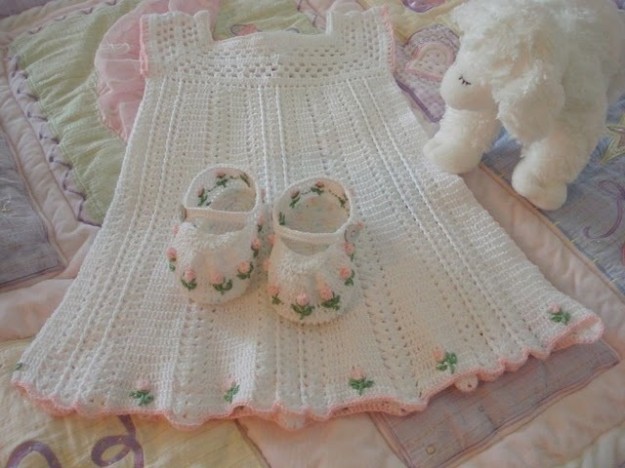 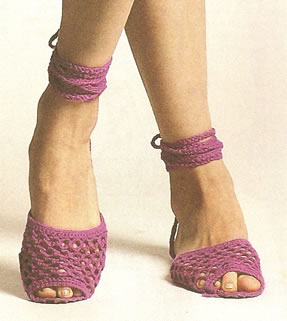 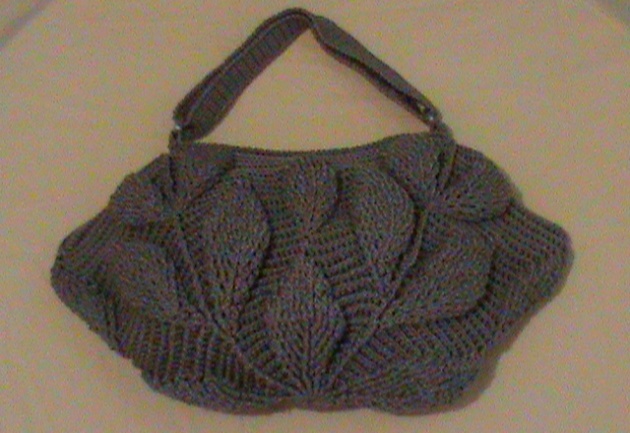 20/04/2012
4
OBJETIVOS
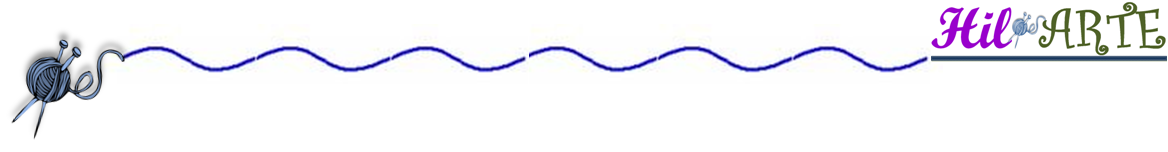 OBJETIVO GENERAL:
Determinar la viabilidad financiera y económica para invertir en el proyecto  de elaboración y comercialización de productos de hilo de nailon sintético que nos permitirá abrir nuevos mercados en la industria textil
OBJETIVOS ESPECÍFICOS :
Identificar el tamaño de la demanda
Realizar un estudio de mercado adecuado
Determinar la tasa idónea con la cual se va ingresar al mercado
Diseñar estrategias de producto, precio, distribución  y promoción
20/04/2012
5
CARACTERÍSTICAS DEL PRODUCTO
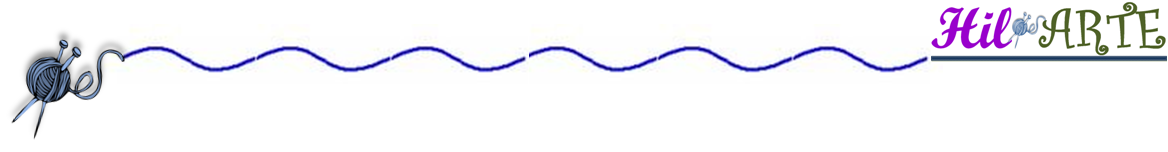 20/04/2012
6
ESTUDIO DE MERCADO
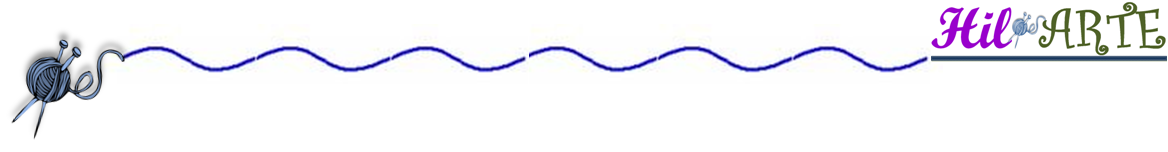 El principal objetivo del estudio de mercadeo es:

Analizar a fondo las preferencias de nuestros consumidores.
El nivel de aceptación que se tendrá  una vez constituida la empresa.
Las preferencias que tienen al momento de elegir el producto.
Análisis de la oferta.
Nuestra empresa será pionera en el mercado en al cual se va elaborar productos ya existente pero usando un material diferente de  alta calidad como es el hilo de nailon sintético
20/04/2012
7
ANÁLISIS DE LA OFERTA
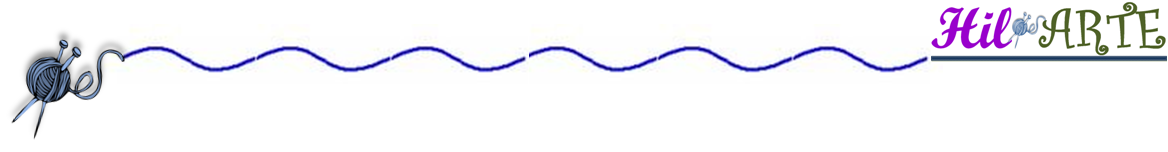 POTENCIALES CLIENTES
AMENAZAS NUEVOS COMPETIDORES
DIRECTOS 
INDIRECTOS
20/04/2012
8
TENDENCIAS ECONÓMICAS
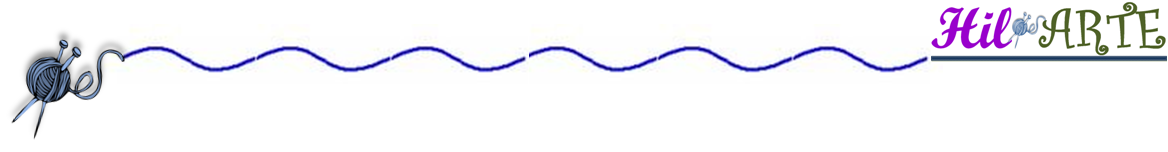 BARRERAS DE ENTRADA Y SALIDA
COMERCIALIZACION PRODUCTO
PROMOCION Y COMUNICACIÓN
20/04/2012
9
SISTEMA DE DISTRIBUCIÓN
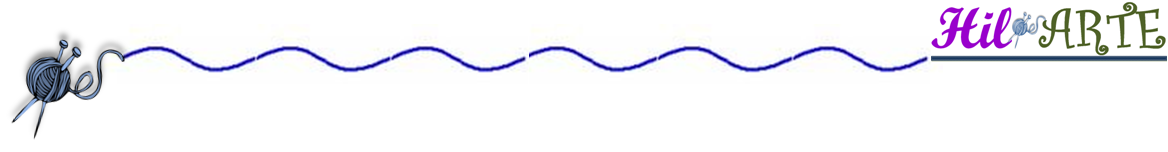 ENTREGAS INMEDIATAS 
A DOMICILIO
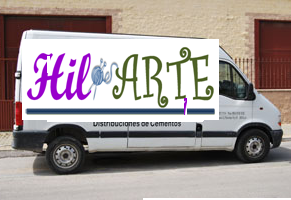 20/04/2012
10
PRESENTACIÓN DE LOGO Y SLOGAN
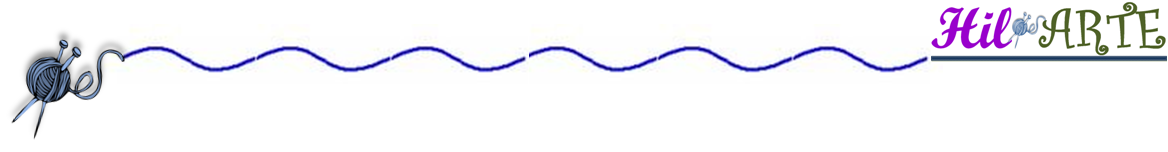 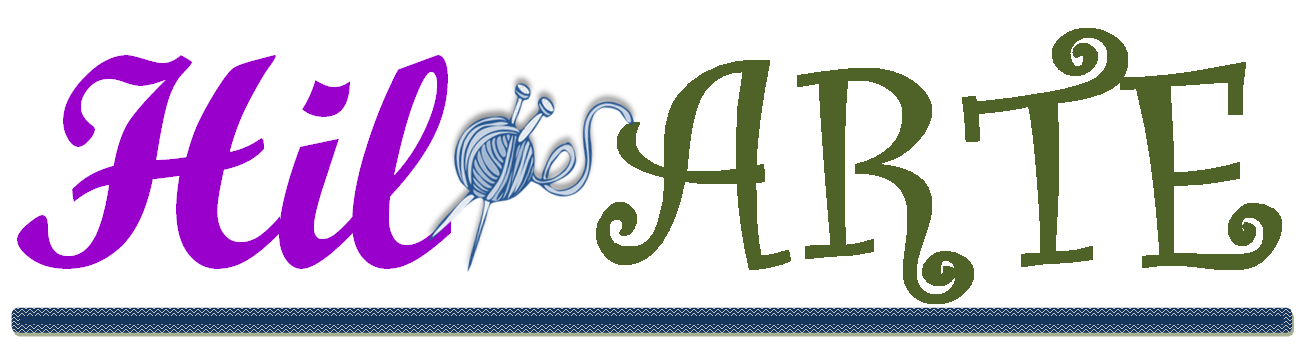 LIDERES EN  ARTESANIAS
20/04/2012
11
INVESTIGACIÓN DEL MERCADO
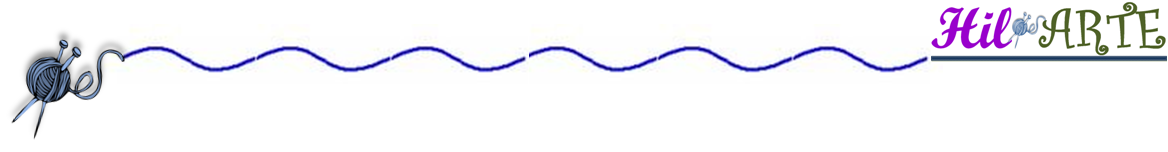 20/04/2012
12
PLANEACIÓN DE LA INVESTIGACIÓN
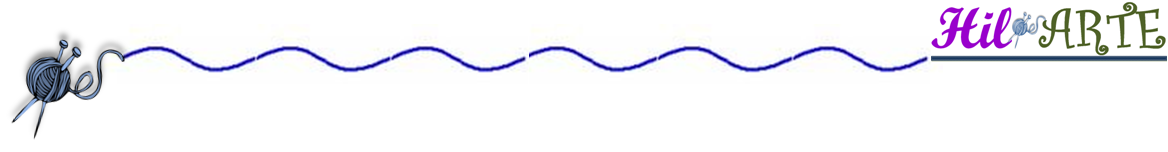 20/04/2012
13
ANÁLISIS DE LA ENCUESTA
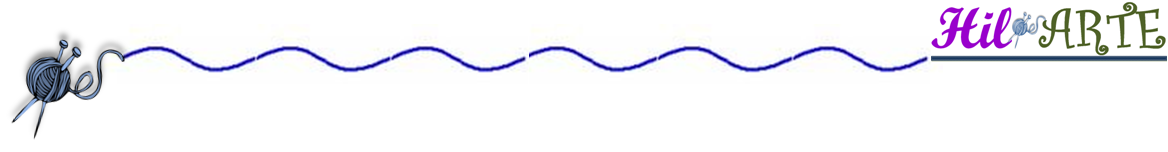 20/04/2012
14
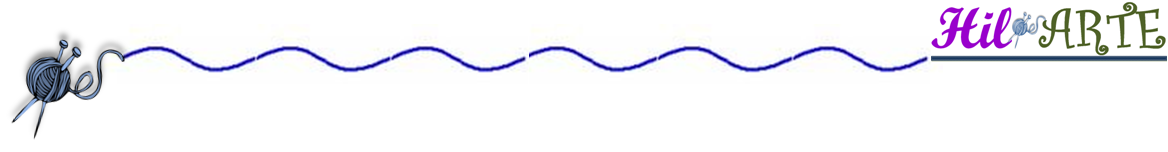 19/04/2012
15
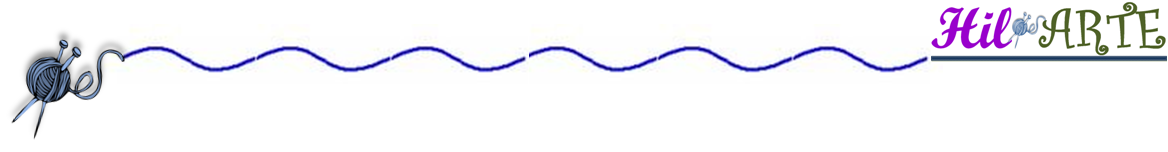 20/04/2012
16
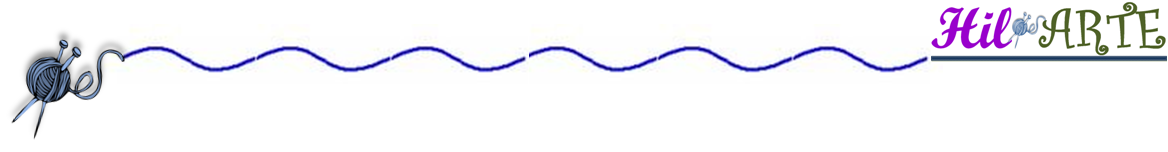 20/04/2012
17
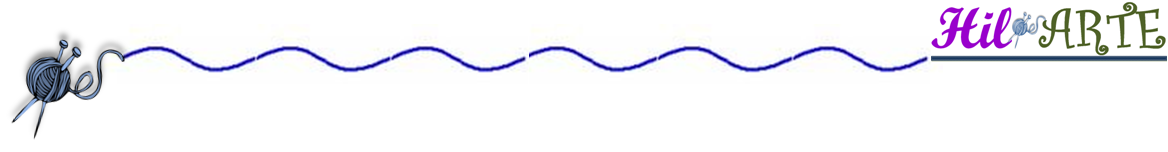 20/04/2012
18
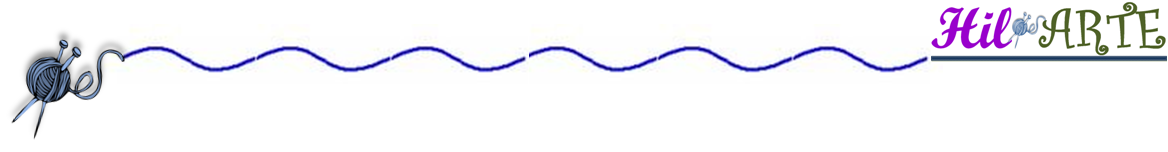 20/04/2012
19
ESTUDIO TÉCNICO
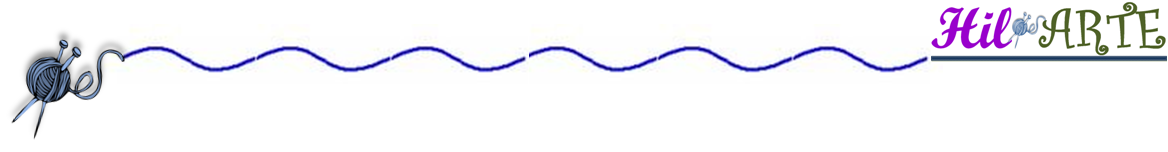 20/04/2012
20
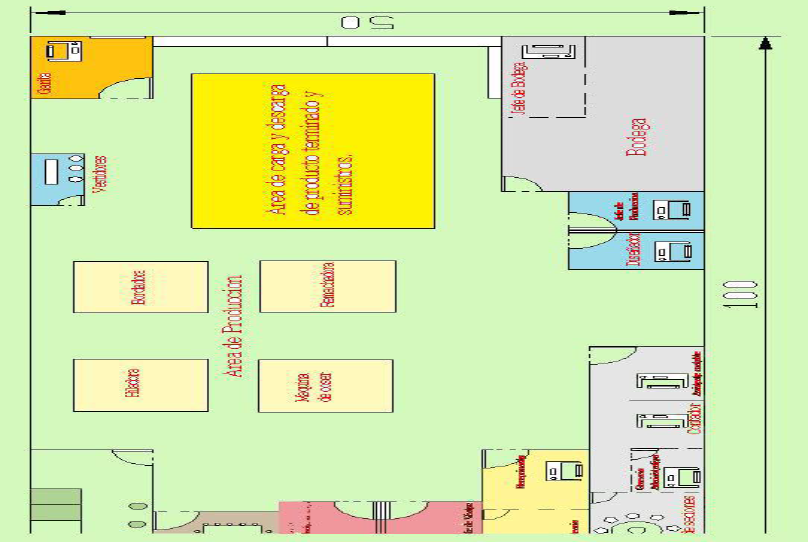 DISEÑO DE PLANTA
20/04/2012
21
BALANCE MAQUINARIA Y EQUIPOS
20/04/2012
22
BALANCE DE PERSONAL TECNICO
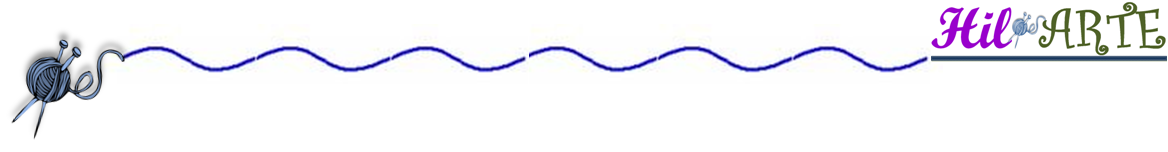 20/04/2012
23
OBRAS FISICAS
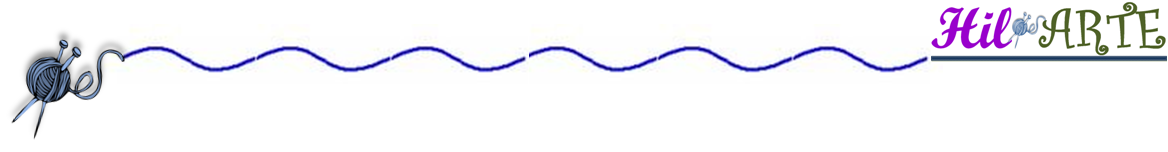 20/04/2012
24
TRABAJO CON UNA HILADORA
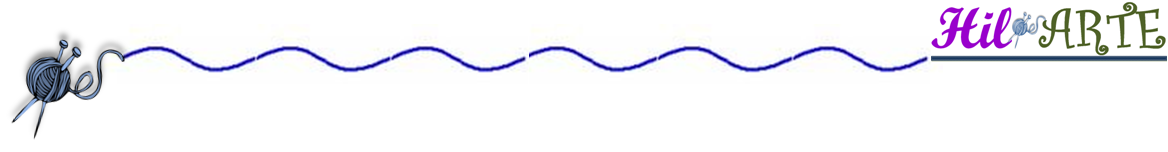 20/04/2012
25
EVALUACIÓN MÉTODOS POR PUNTOS
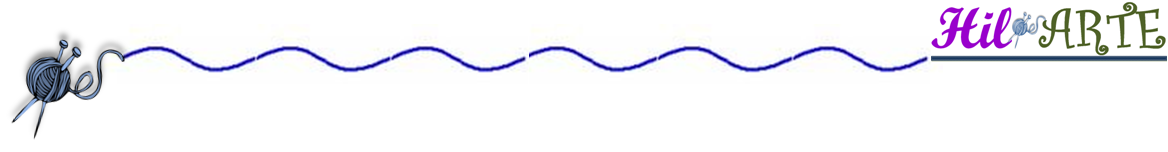 20/04/2012
26
ESTUDIO ORGANIZACIONAL
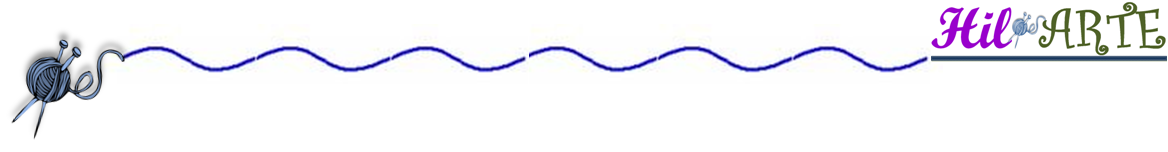 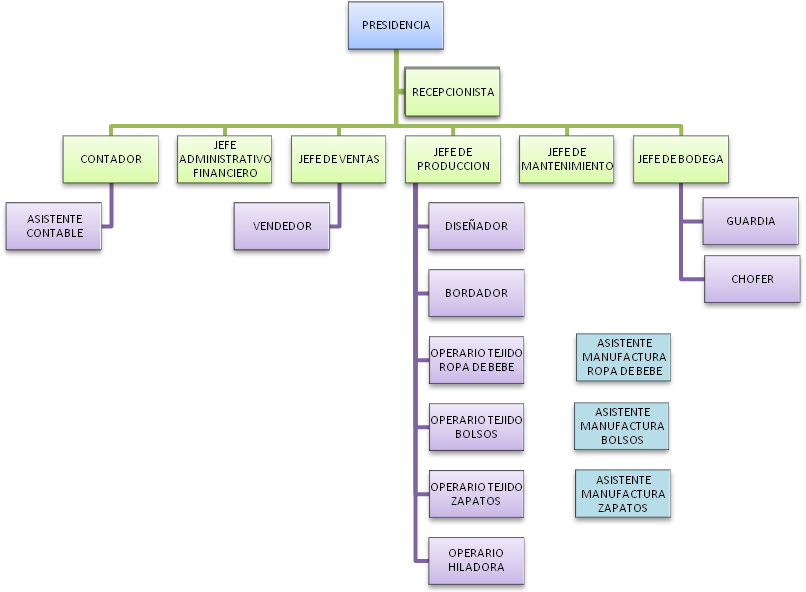 20/04/2012
27
ESTUDIO FINANCIERO
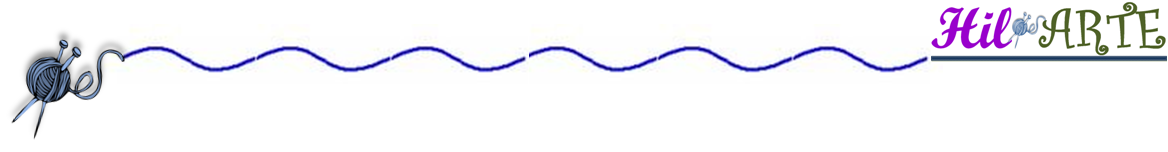 Gastos Servicios Básicos
20/04/2012
28
SUMINISTRO DE OFICINAS
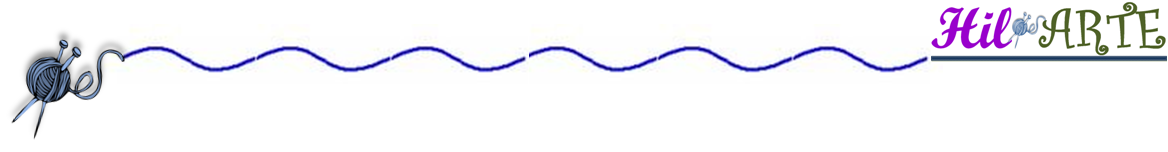 20/04/2012
29
ANÁLISIS COSTO-VOLUMEN -UTILIDAD
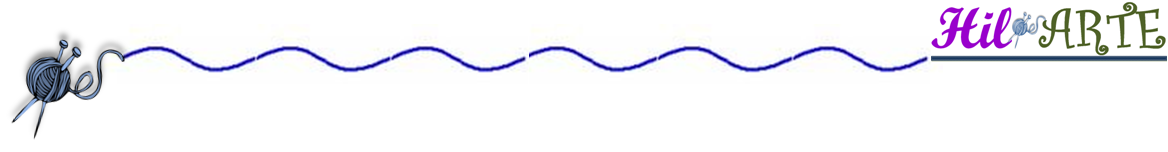 19/04/2012
30
PROYECCIÓN COSTO VARIABLES DE BOLSOS
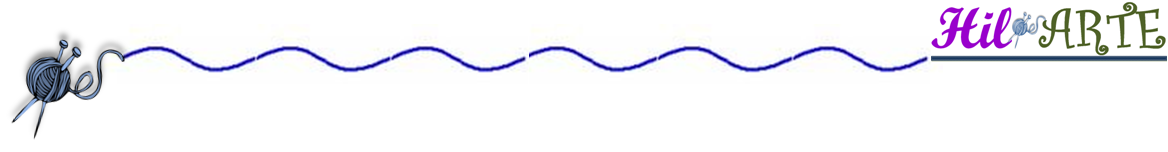 19/04/2012
31
PROYECCIÓN DE COSTOS VARIABLES CALZADO
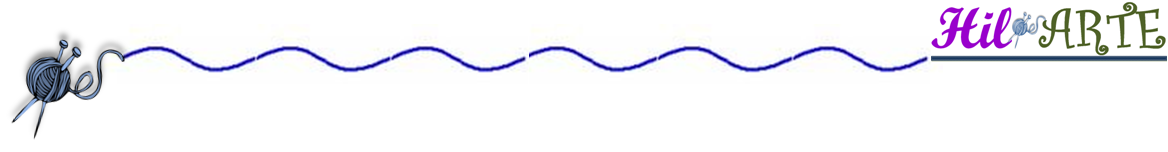 19/04/2012
32
PROYECCIÓN COSTOS VARIABLES DE ROPA DE BEBE
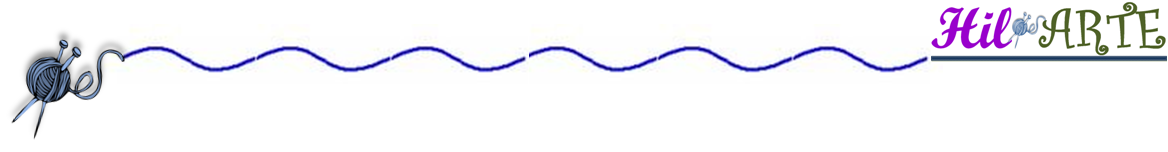 20/04/2012
33
PROYECCIÓN DE COSTOS VARIABLES
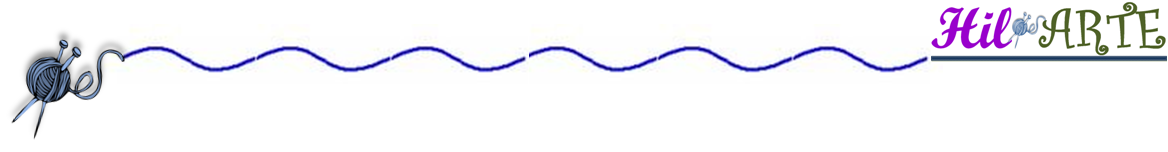 19/04/2012
34
PROYECCIÓN SUELDO Y SALARIOS DEL PERSONAL
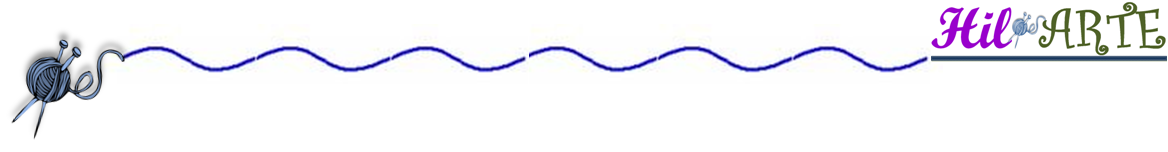 20/04/2012
35
PROYECCIÓN ANUAL DE COSTOS FIJOS
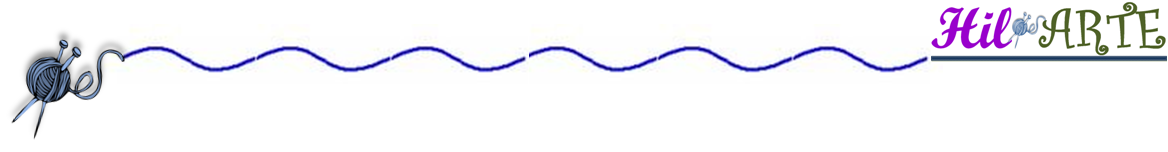 19/04/2012
36
GASTOS  PRE-OPERATIVOS Y DE CONSTITUCIÓN
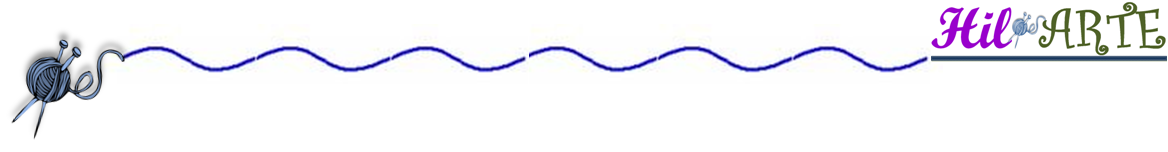 20/04/2012
37
INVERSIÓN TOTAL REQUERIDA
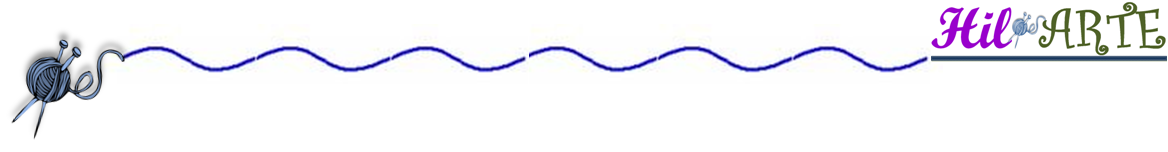 20/04/2012
38
MÉTODO DE DÉFICIT ACUMULADO
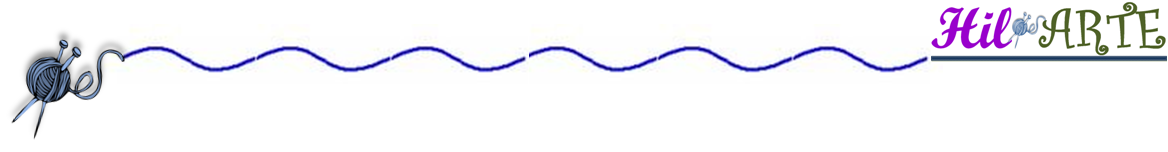 19/04/2012
39
PROYECCIÓN DE INGRESOS POR VENTAS
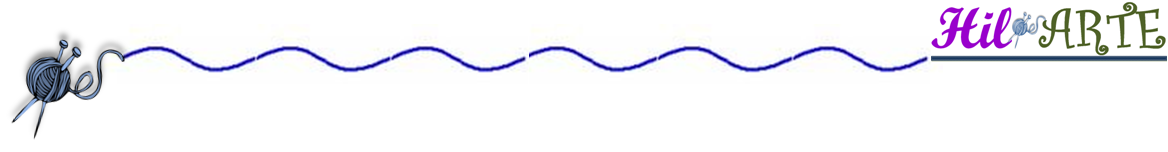 19/04/2012
40
VALOR DE DESECHO
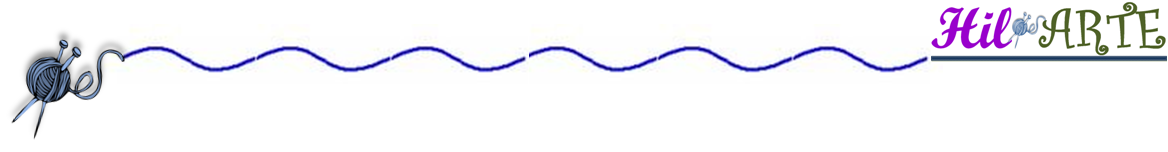 20/04/2012
41
MODELO CAPM
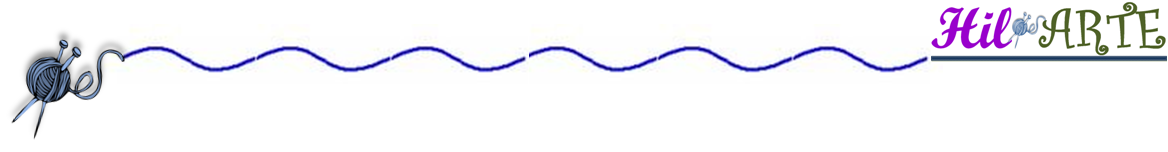 19/04/2012
42
FLUJO DE CAJA
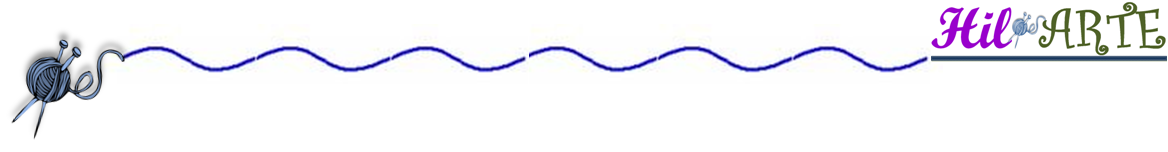 20/04/2012
43
PAYBACK
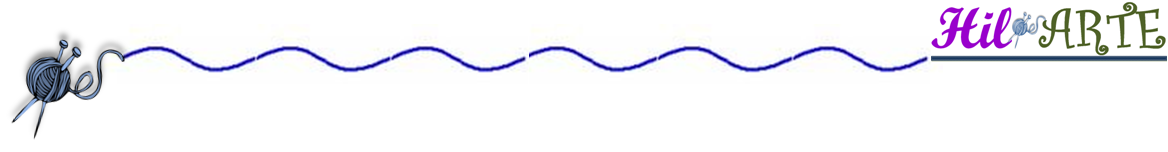 19/04/2012
44
ANÁLISIS DE SENSIBILIDAD
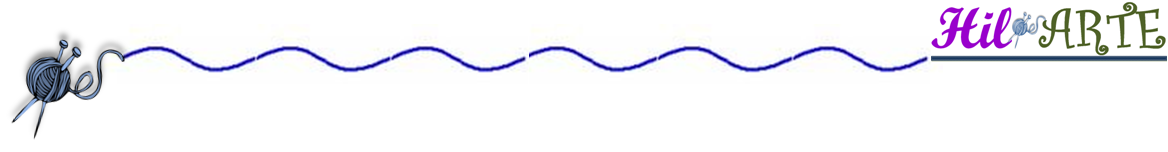 Precios de Bolsos vs. VAN
20/04/2012
45
Precios de Calzado vs. VAN
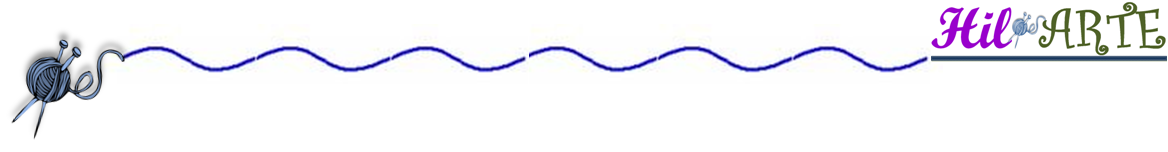 20/04/2012
46
Precios de Ropa de Bebé vs. VAN
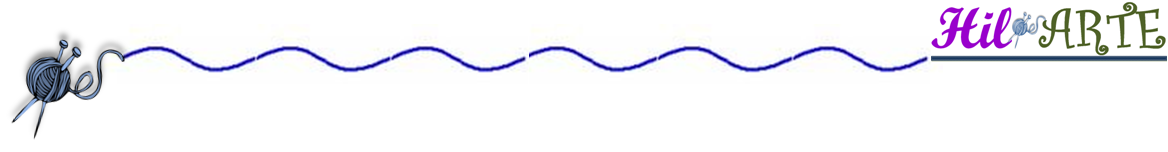 209/04/2012
47
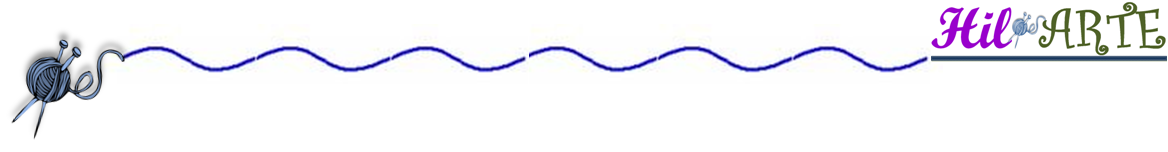 20/04/2012
48
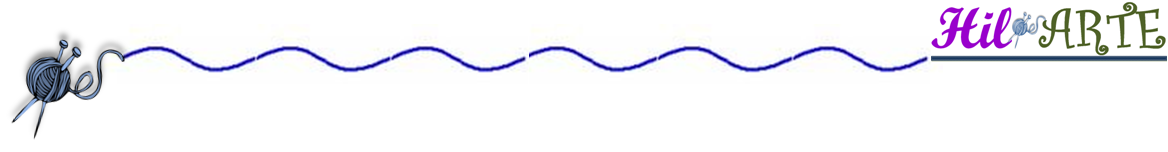 GRACIAS
19/04/2012
49